Global Water Issues
http://globalpublicsquare.blogs.cnn.com/2013/02/25/the-coming-water-wars/
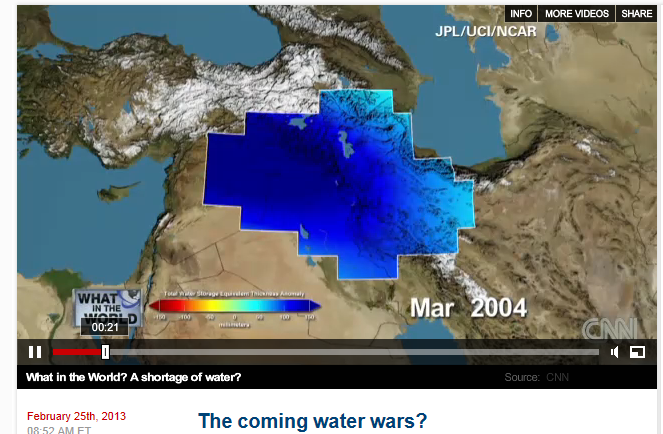 Measuring Gravity Anomaly from Space (GRACE)Force of gravity responds to changes in water volumeWater is really heavy!
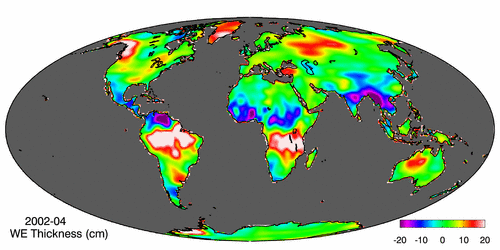 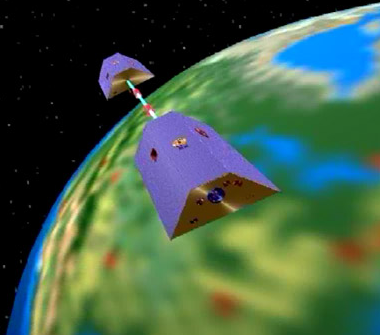 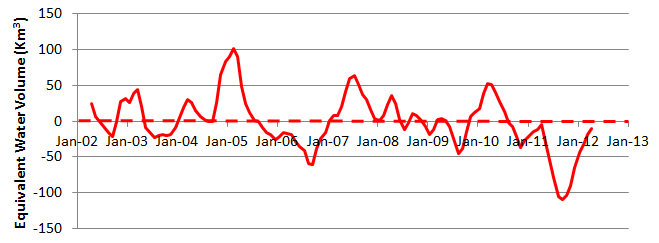 Gravity Anomaly of Texas, 2002 – 2012
Normal
In 2011, we lost 100 Km3 of water or 70 Lake Travis’s
2
GRACE and Texas Reservoir Water Storage
Surface water reservoir storage is closely correlated with the GRACE data
Grace Satellites
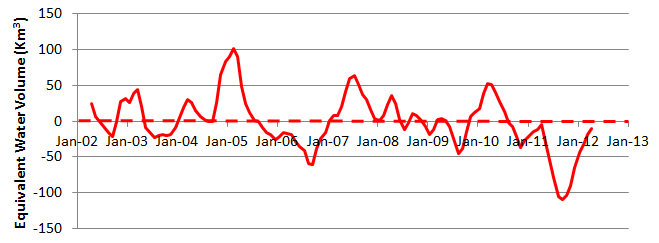 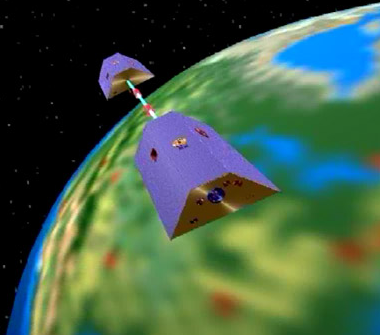 Normal
In 2011 we lost 100 Km3 of water overall
Surface Water Reservoirs
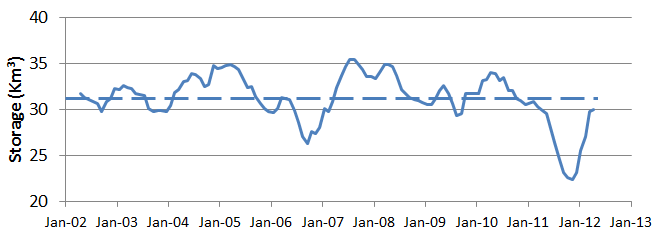 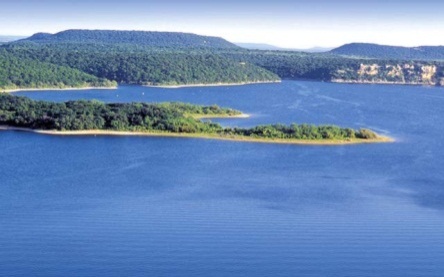 Normal
In 2011 we lost 9 Km3 of water from reservoirs
3
Soil Water In Texas
Soil water system has 78 Km3 of water storage capacity in top 1m of soil
Soil Wetness Index
Saturated
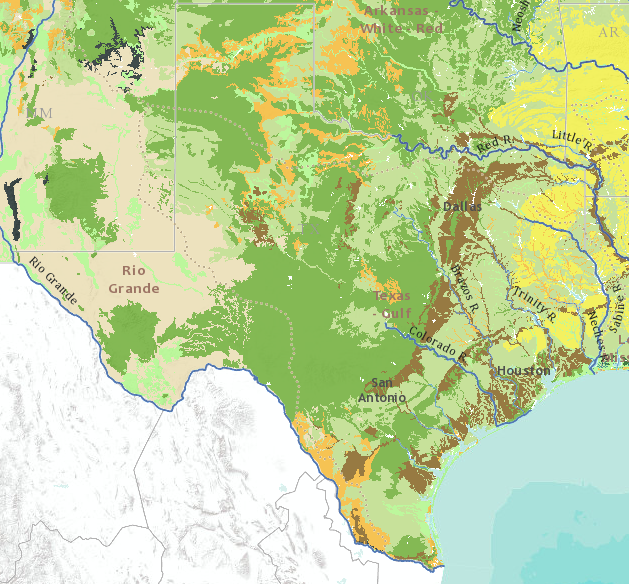 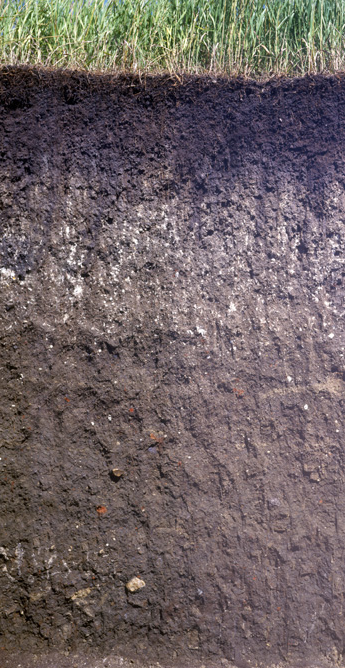 100
Soil Air
Oven Dry
Soil Water
0
Solid Particles
Soil Texture Map
First meter of Texas soil contains 11 cm of soil water and soil air
4
GRACE and Soil Water Levels
Soil water levels are also correlated with the GRACE data
Grace Satellites
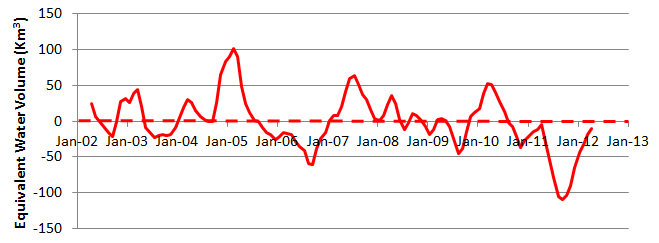 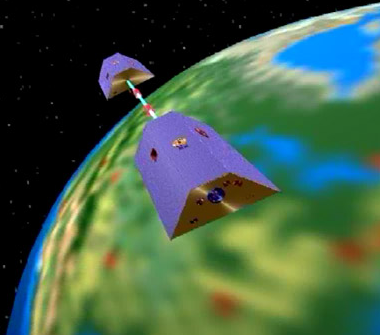 Normal
In 2011 we lost 100 Km3 of water overall
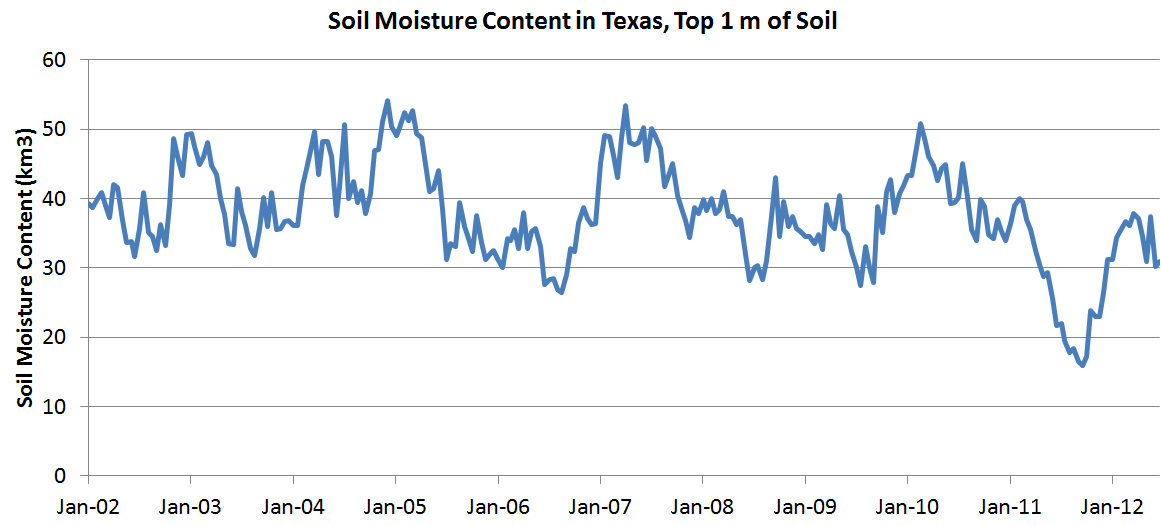 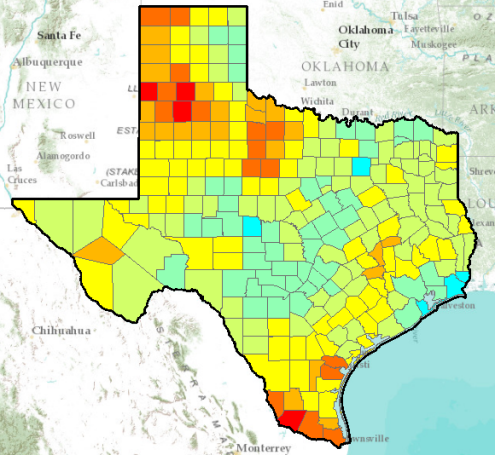 Normal
We lost 25 Km3 of water from top 1m of soil
5